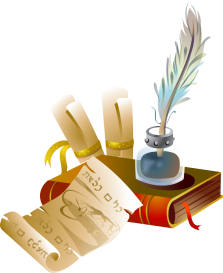 Выступление 
на тему:
«Развитие речи детей старшего дошкольного возраста»

Подготовила: учитель-логопед
Петровичева С.В.
Щекино, 2022г.
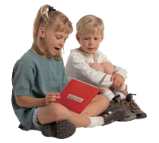 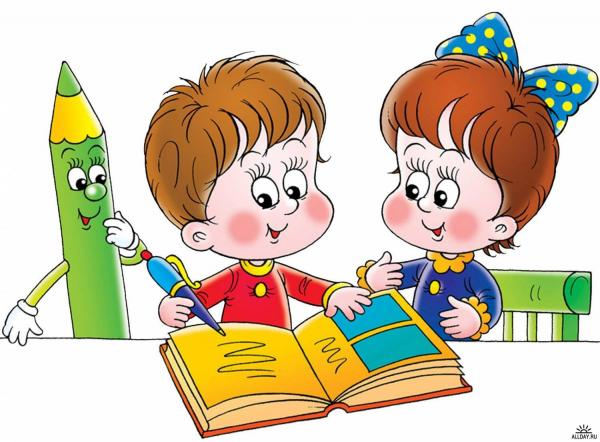 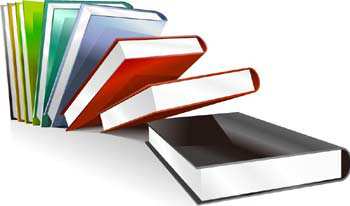 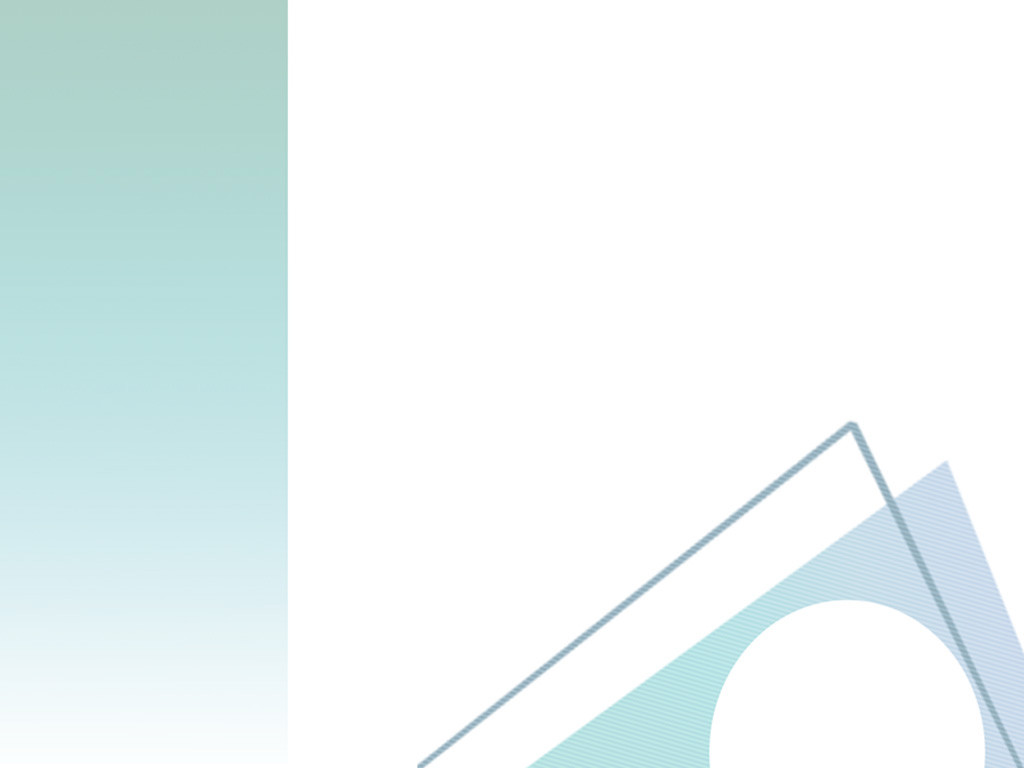 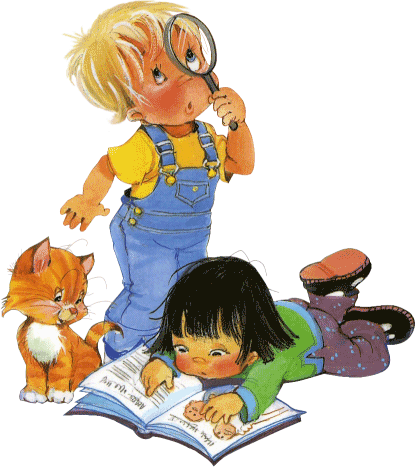 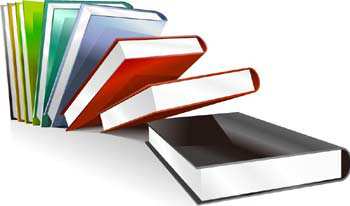 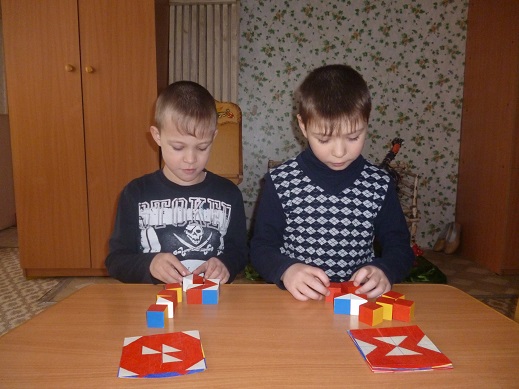 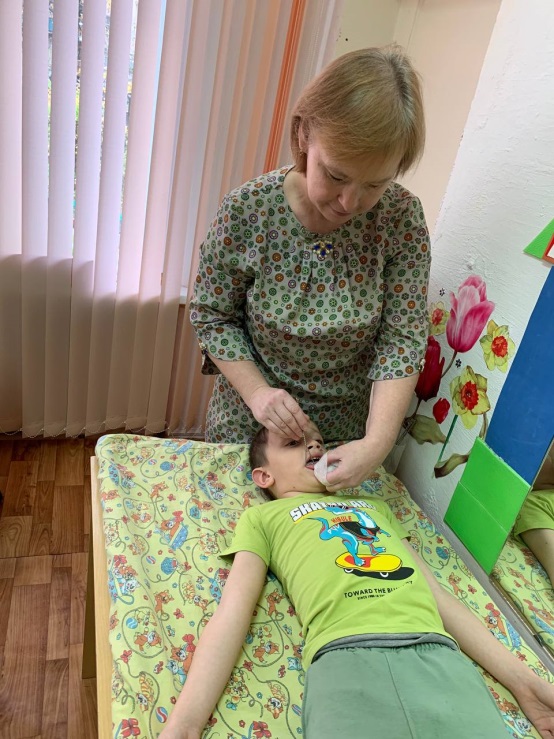 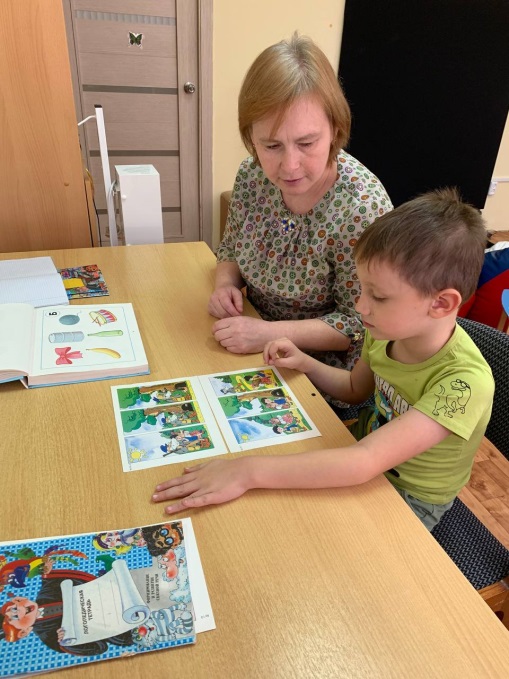 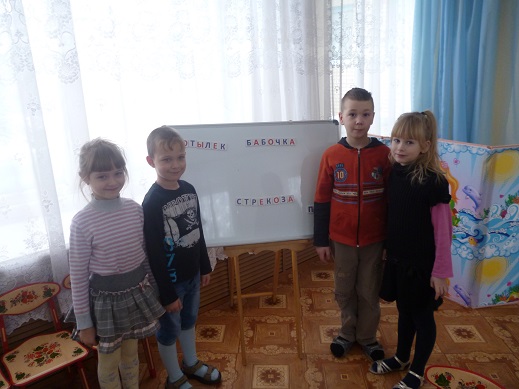 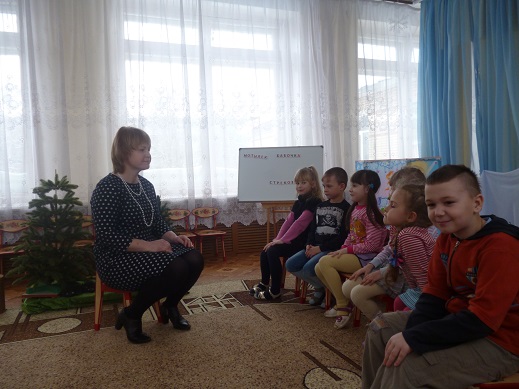 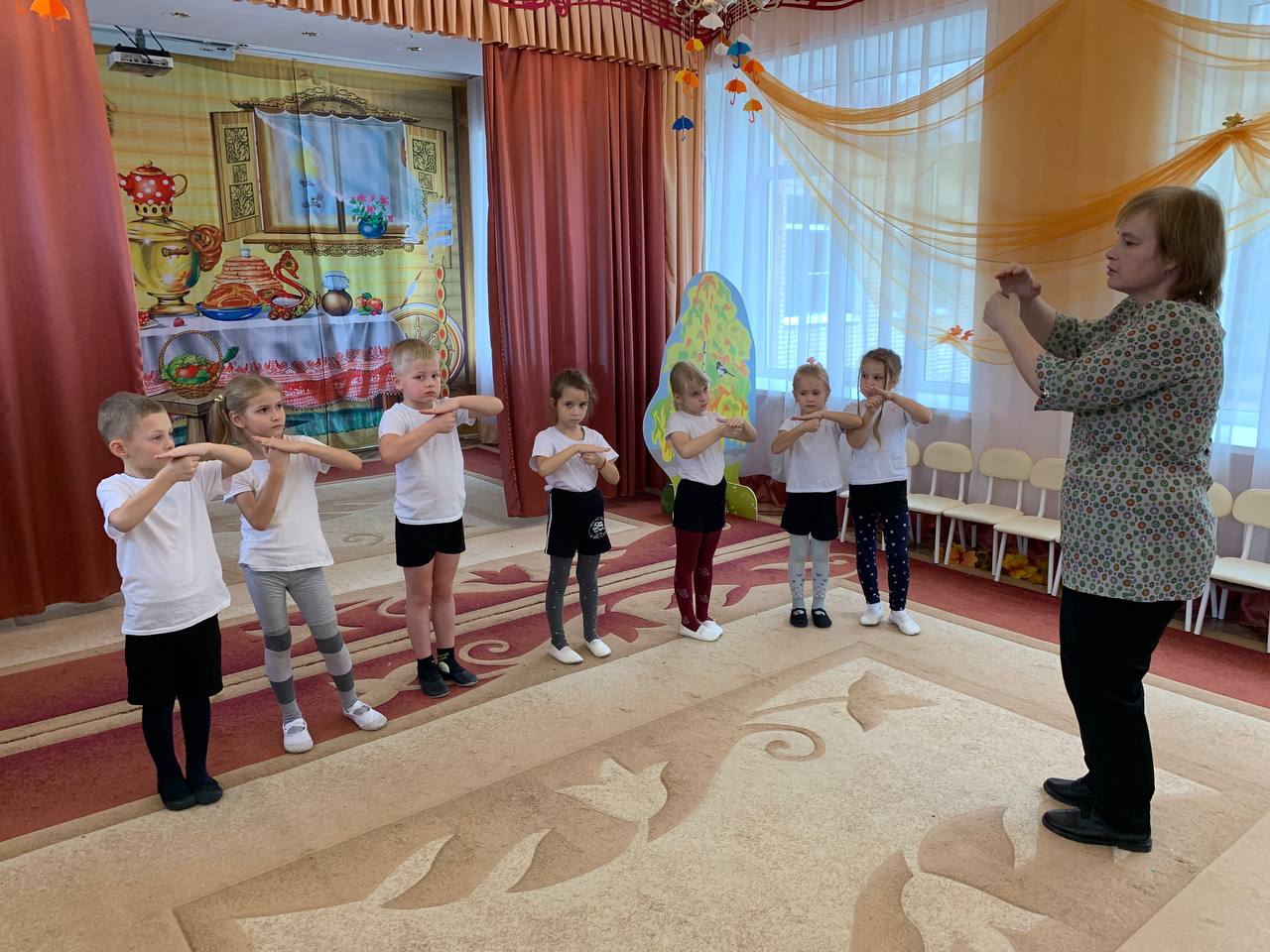 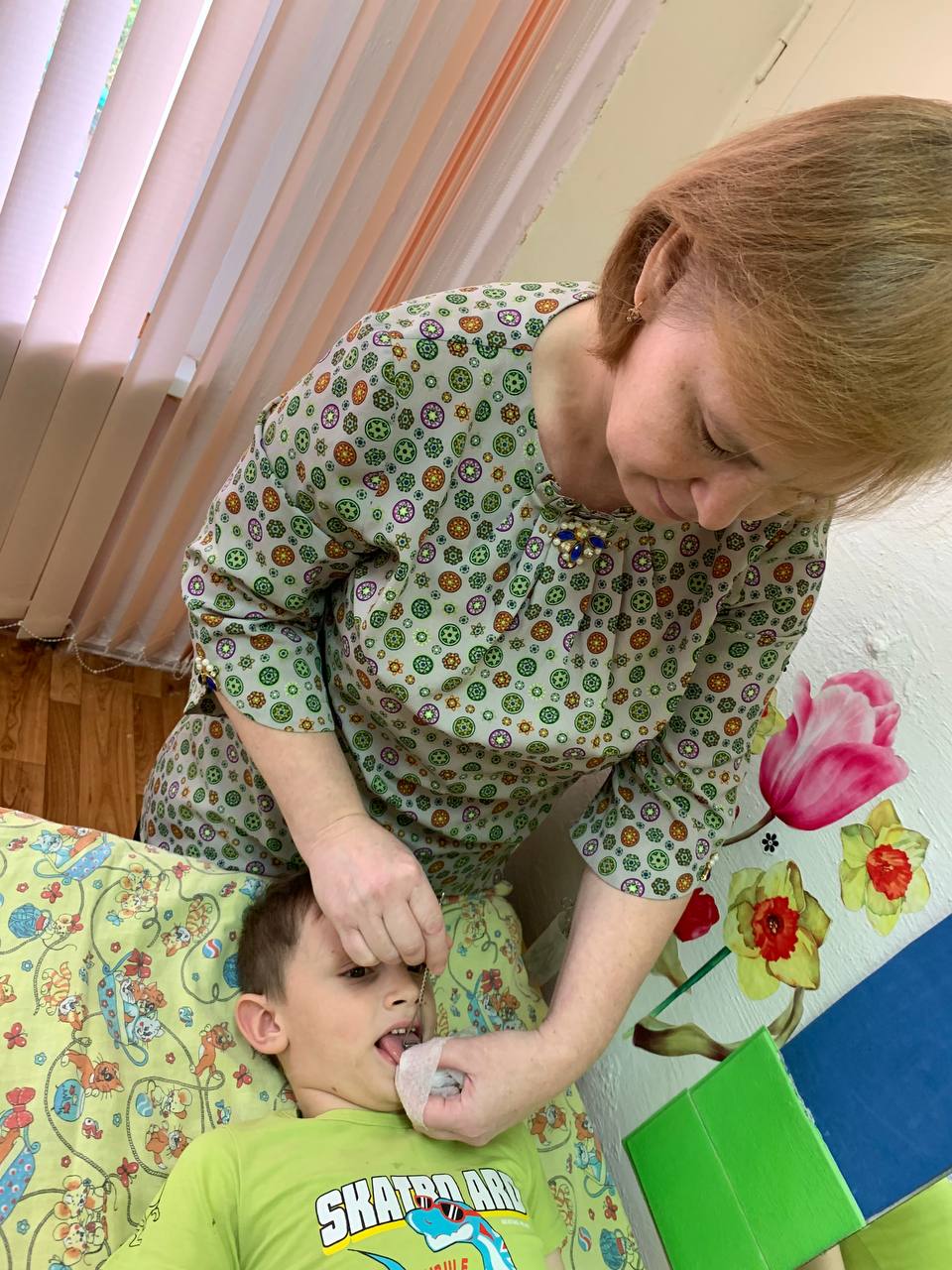 Наглядные -  наблюдения, рассматривание картин, демонстрация фильмов, презентаций, слайдов и т.д.
    Практические – упражнения, игры, эксперименты и опыты, моделирование, проектная деятельность.
                                                        
                                                    
                                                 Словесные – 
                                                              рассказ,
                                                    чтение,   
                                                      вопросы, беседы,
                                                     использование
                                                      художественного слова.
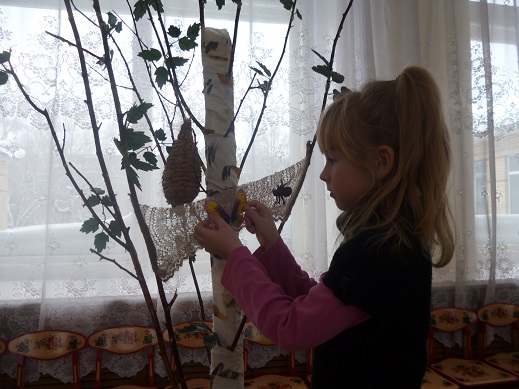 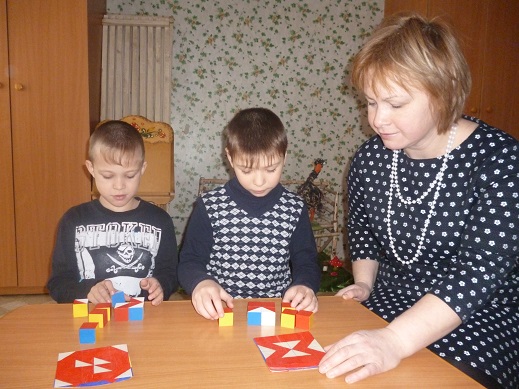 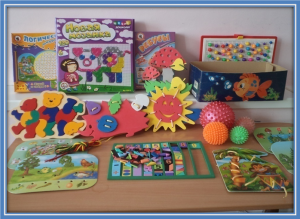 Беседы педагога с детьми;
Игры: -дидактические, -подвижные,
       -народные;
3.   Инсценировки, игры- драматизации;
4.   Занятия: -ИЗО, конструирование
Имитационные упражнения;
Обследование: -игрушек, -предметов, 
      -картин, -иллюстраций.
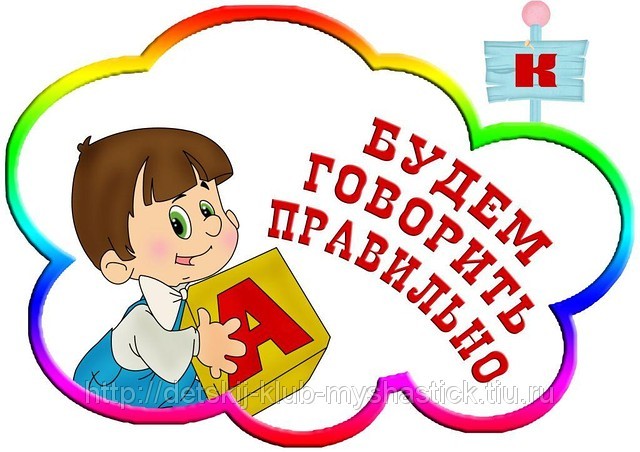 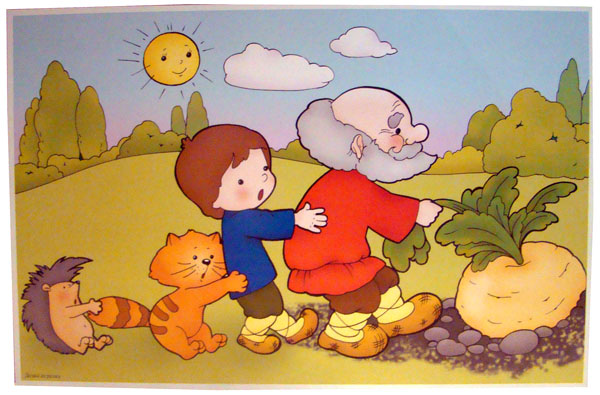 - Спросите о картине.

Кто или что нарисовано на картине?
     Это сказка народная или у неё есть автор?
     Это «Репка», («Три медведя», «Курочка Ряба, ….),
       «Колобок»?

– Спросите какие персонажи на картине?

     Это дед и баба, (лиса, волк, …), лиса и колобок?
     Какой фрагмент сказки нарисован?
     Что в центре картины?
     Что нарисовано слева (справа), вверху (внизу)
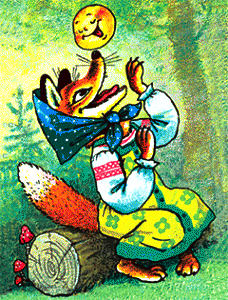 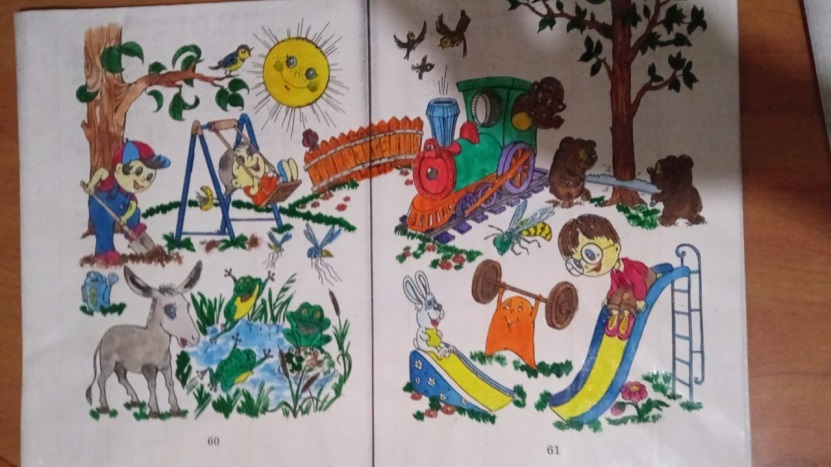 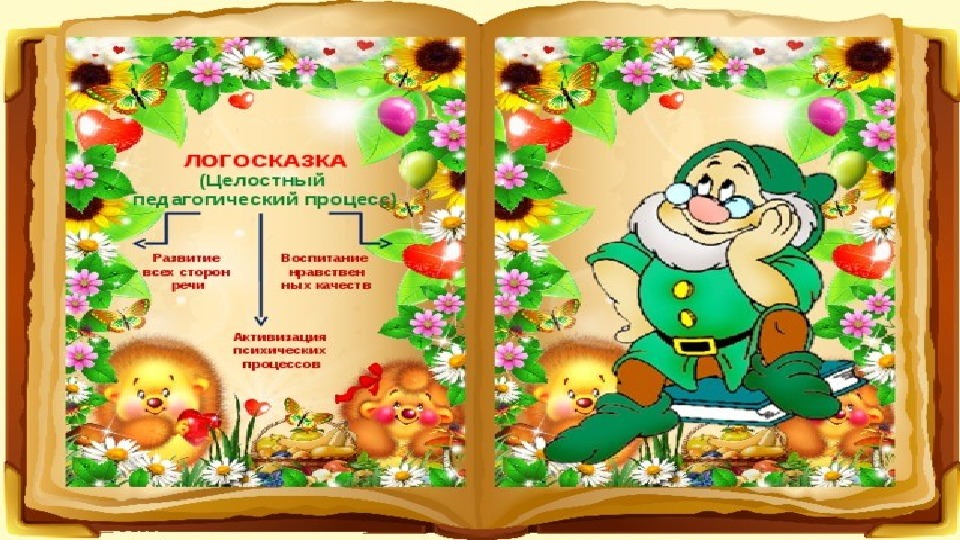 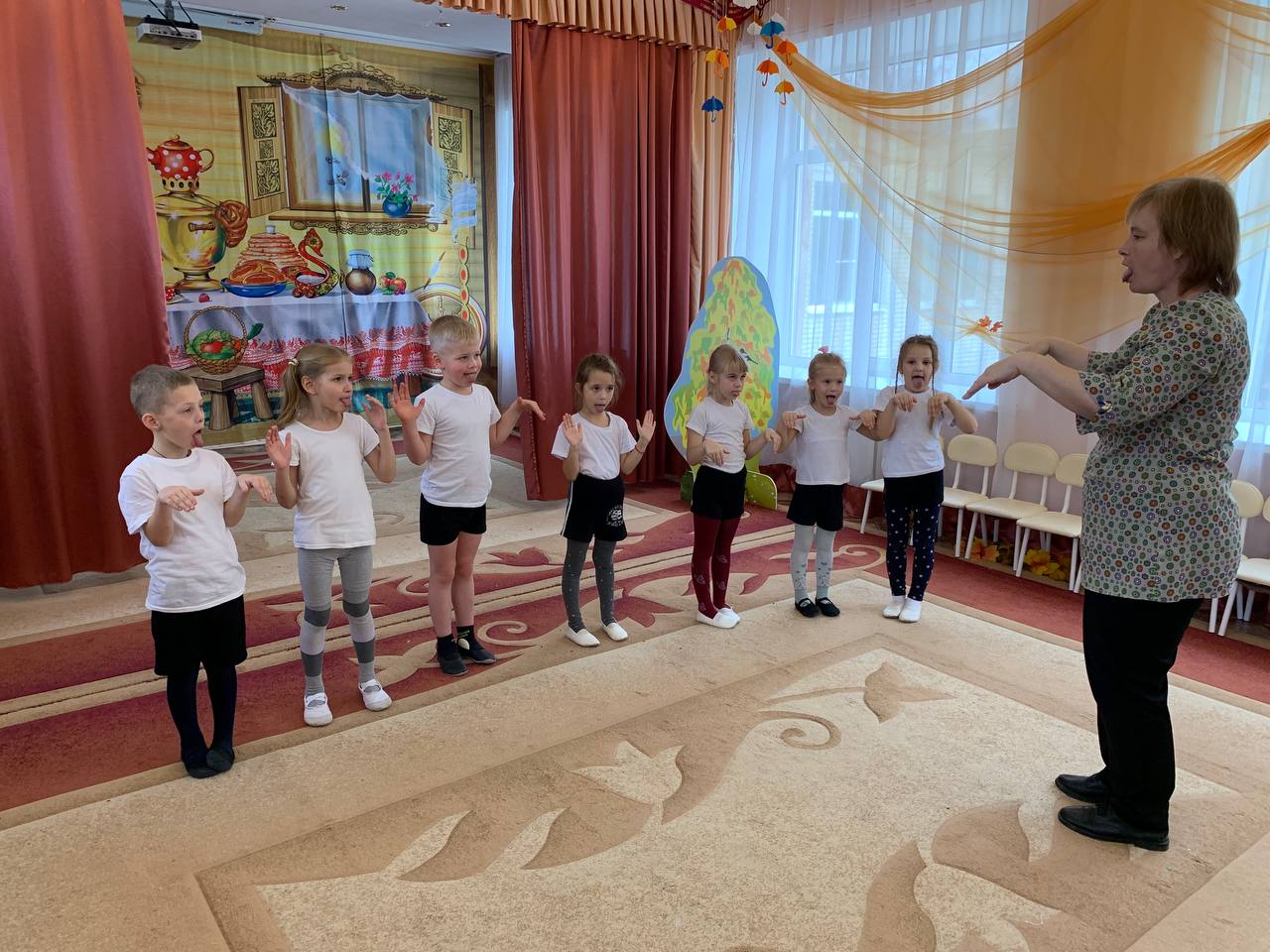 В логоритмике выделяют два основных направления в работе с детьми, страдающими речевыми нарушениями:1. Развитие неречевых процессов: совершенствование общей моторики,  
    координации движений, ориентации в пространстве; регуляции мышечного
    тонуса; развития музыкального темпа и ритма, певческих способностей;
    активация всех видов внимания и памяти.
     2. Развитие речи детей и корректирование их речевых нарушений. Эта работа      
         включает в себя развитие дыхания, голоса; выработку умеренного темпа речи и   
         ее интонационной выразительности; развитие артикуляционной и мимической
         моторики; координацию речи с движением; воспитание правильного  
         звукопроизношения и формирование фонематического слуха.
1.Развитие познавательной сферы ребенка.
2. Развитие эмоционально-волевой сферы.
3. Формирование коммуникативных навыков.
4. Обогащение представления об окружающем мире.
5. Развитие двигательной сферы, в том числе мелкой моторики.
6. Активизация и развитие речи.
7. Пропедевтика страхов и отрицательных эмоций.
8. Коррекция отношений в системе ребенок-родитель
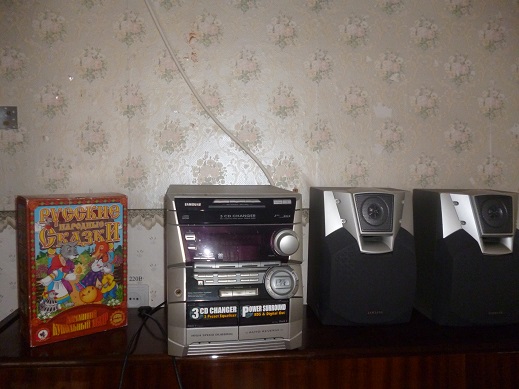 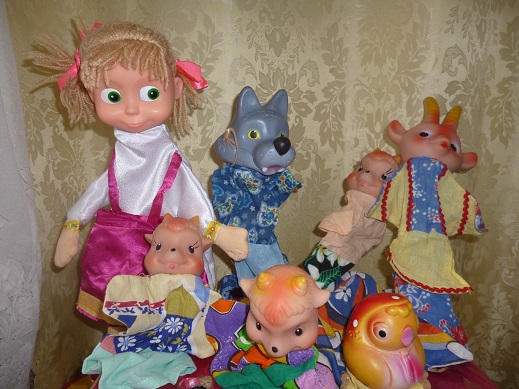 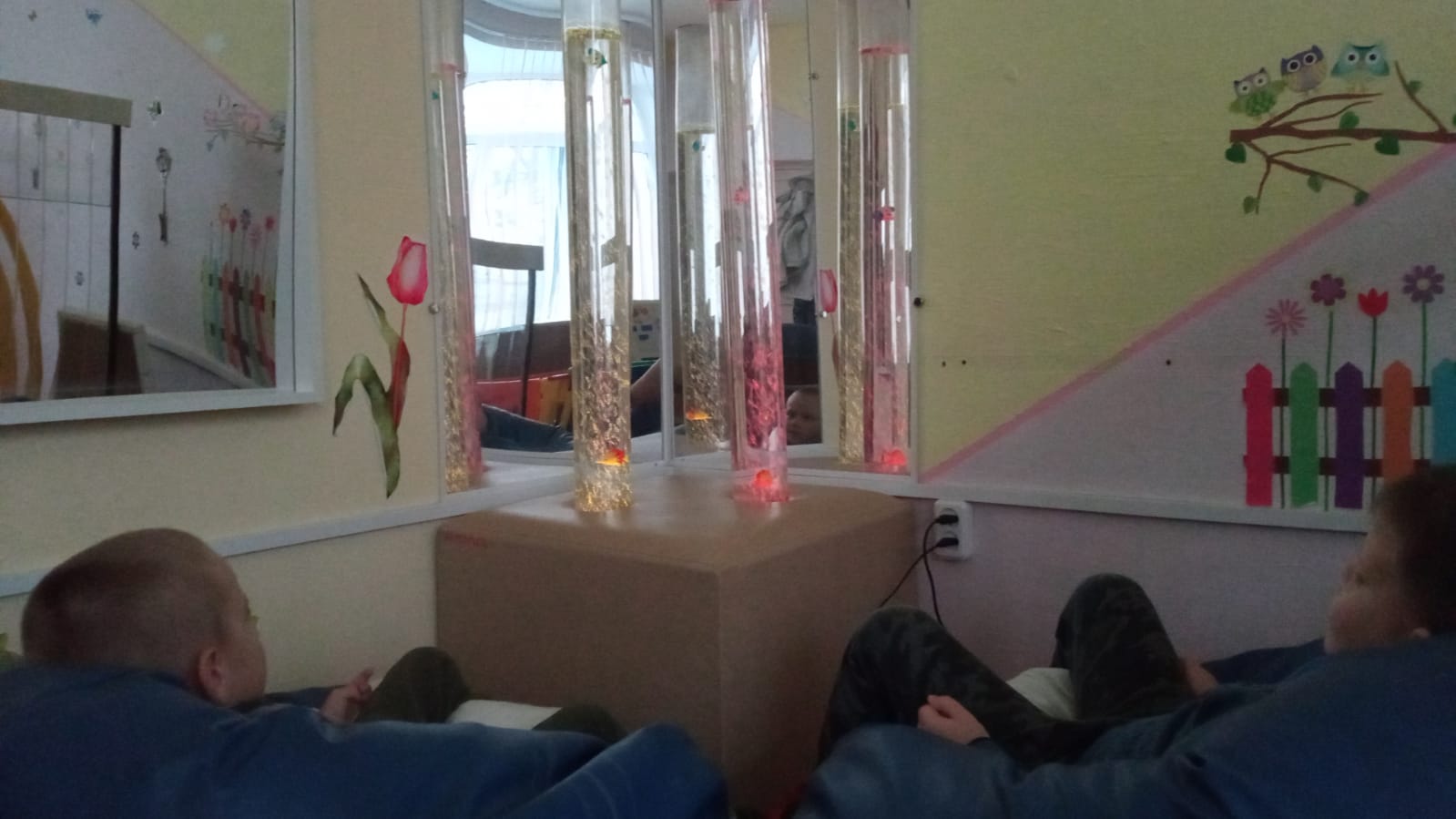 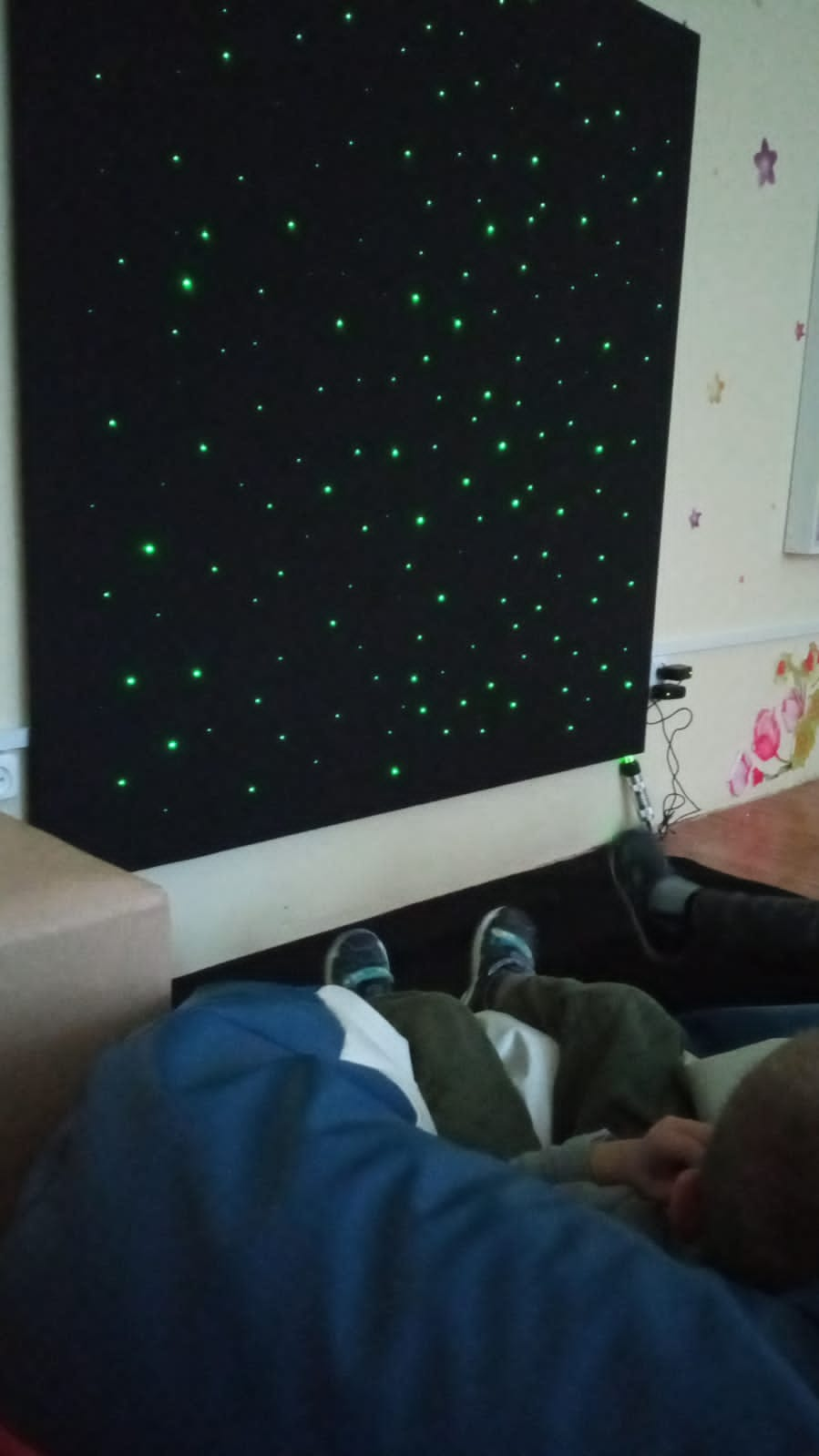 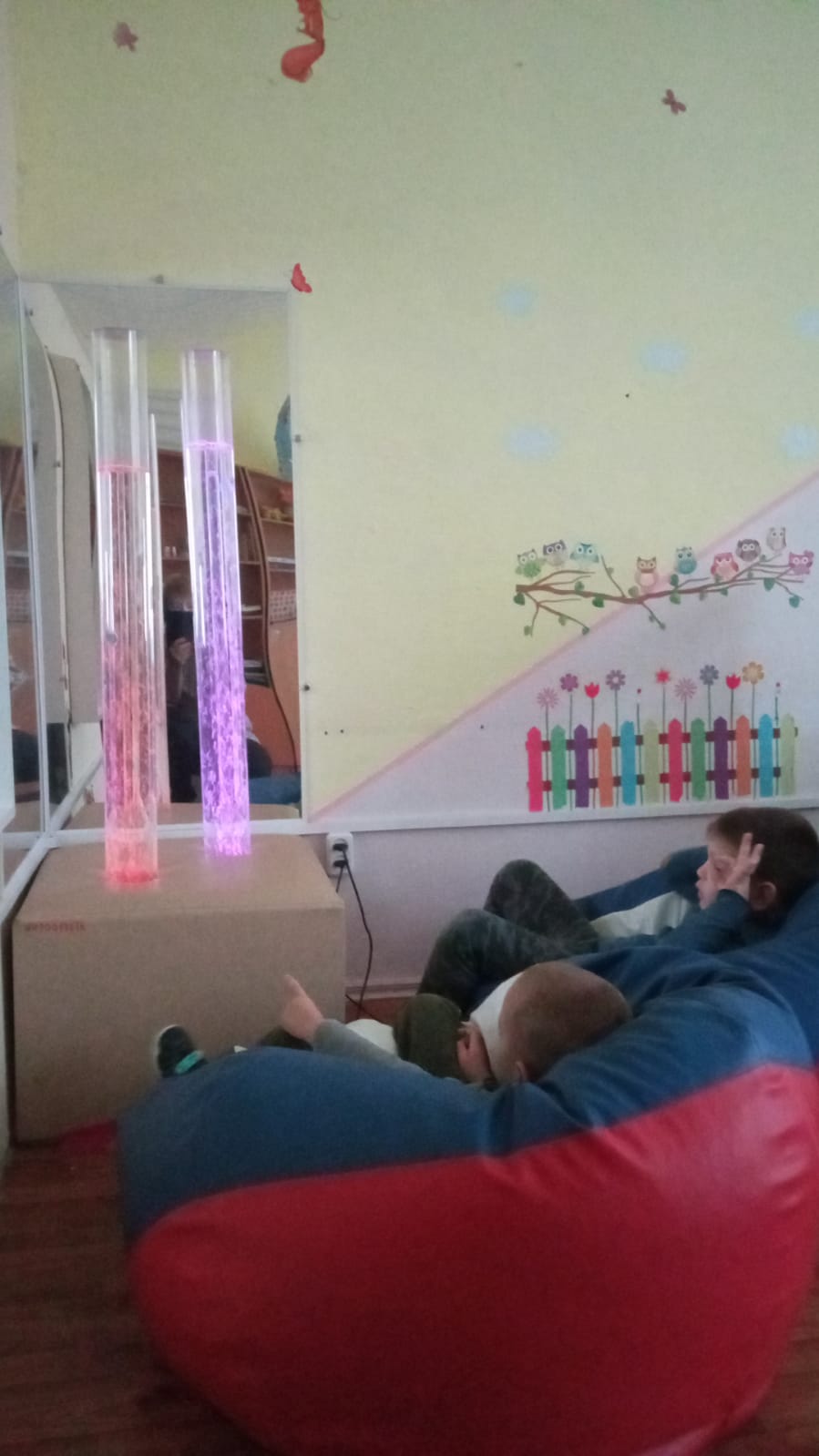 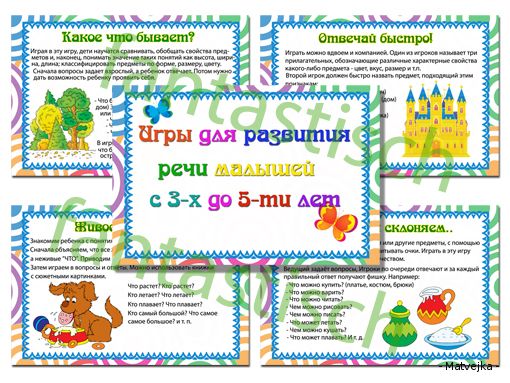 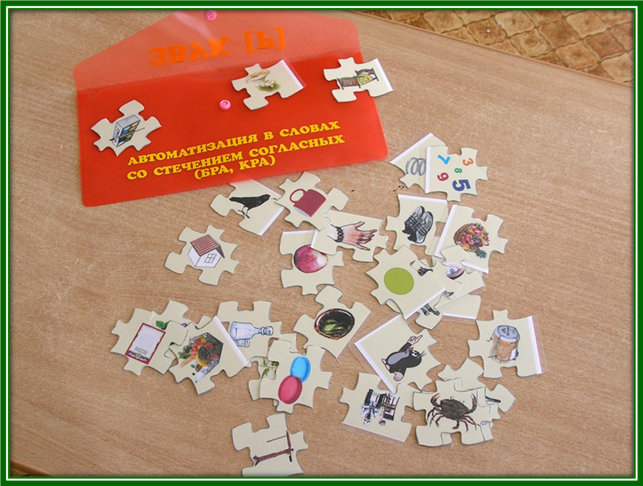 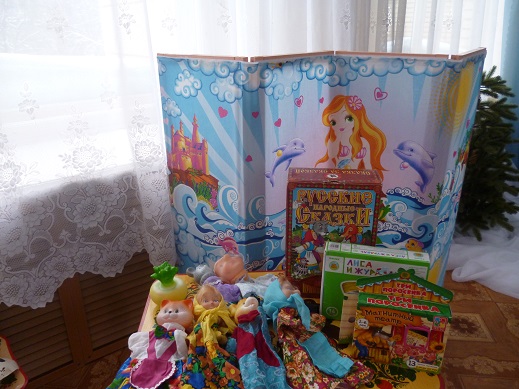 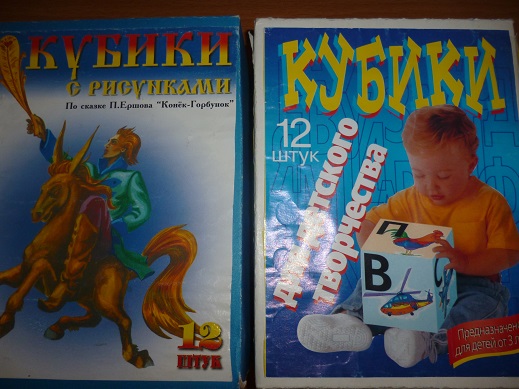 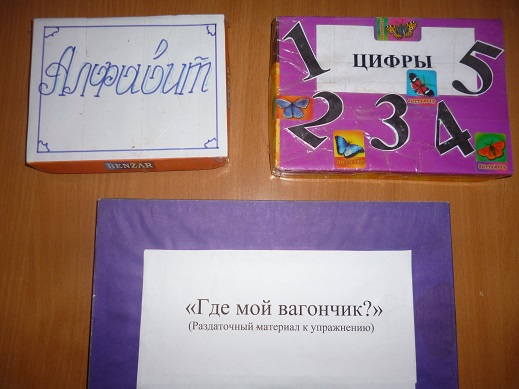 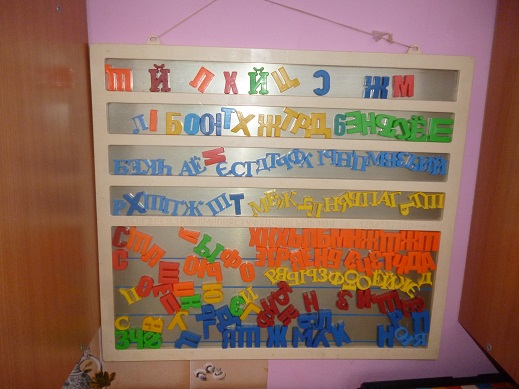 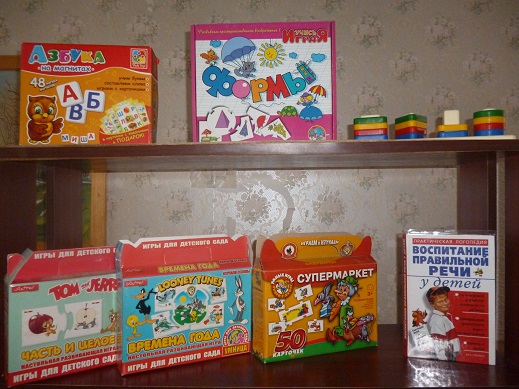 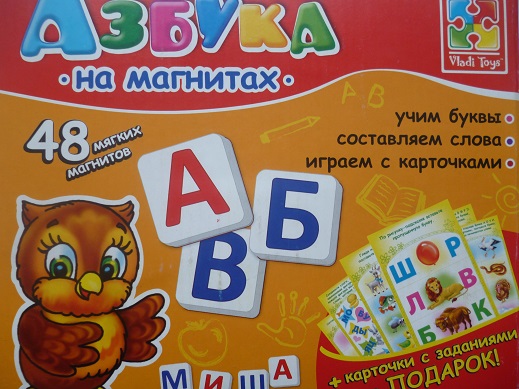 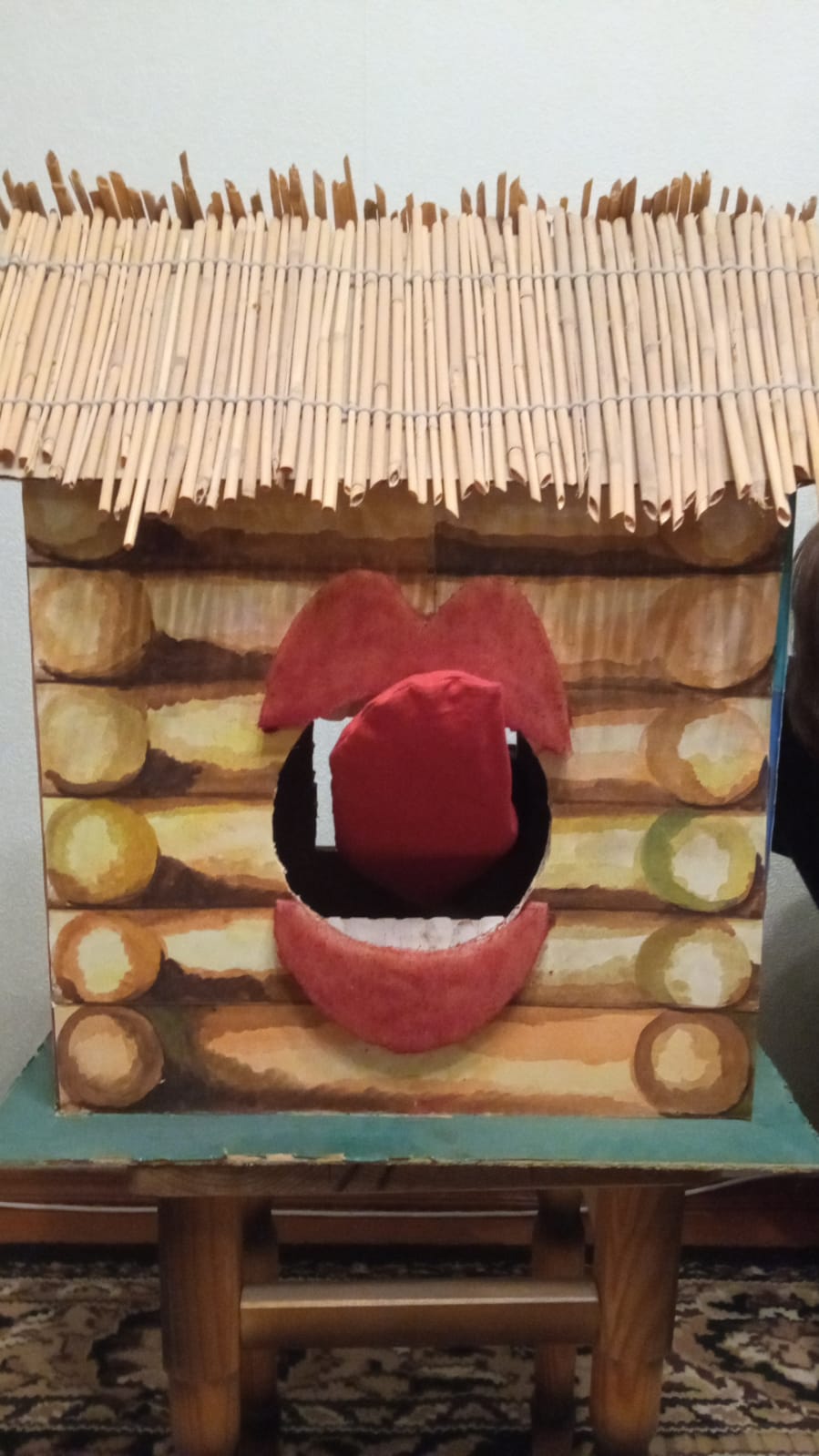 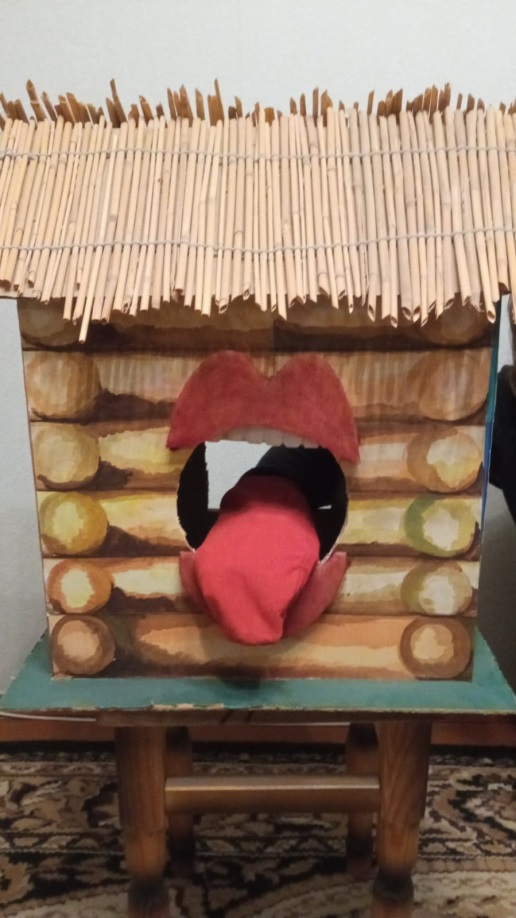 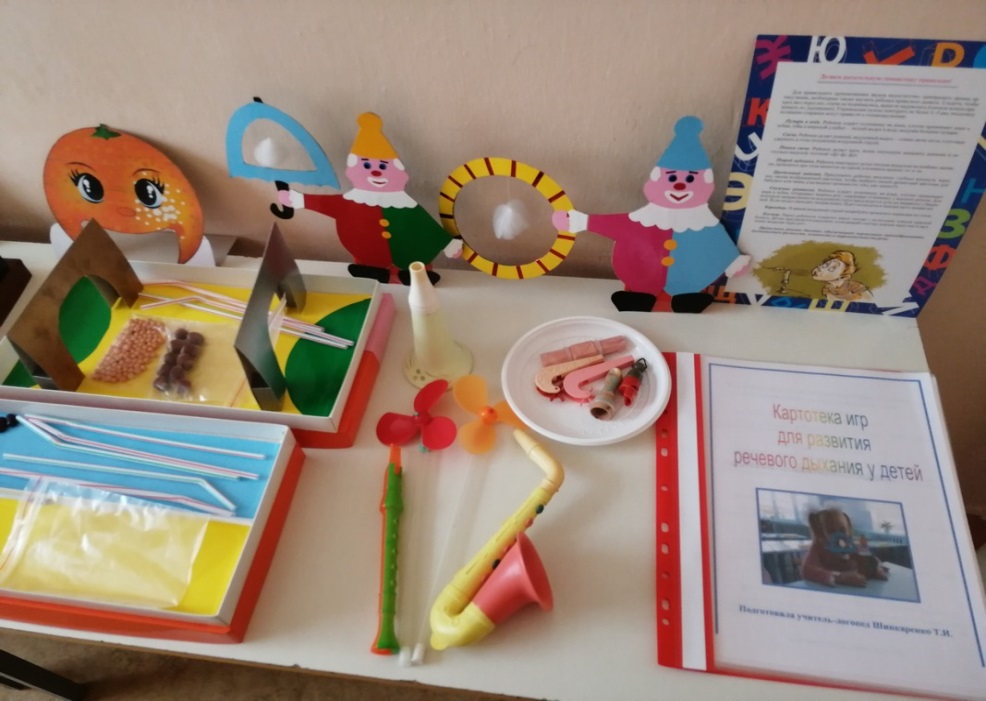 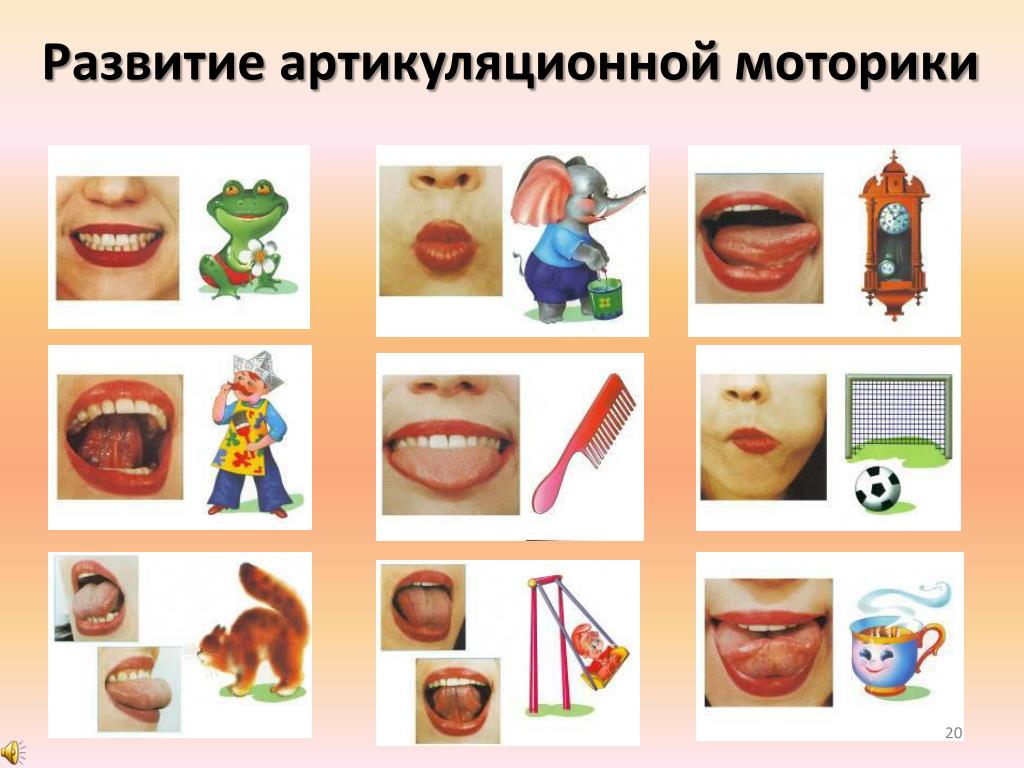 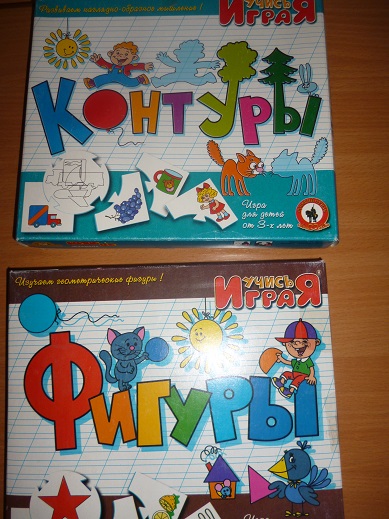 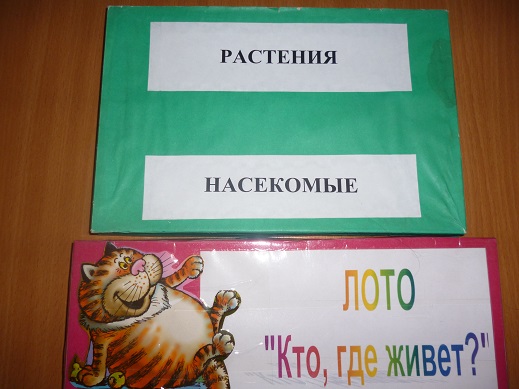 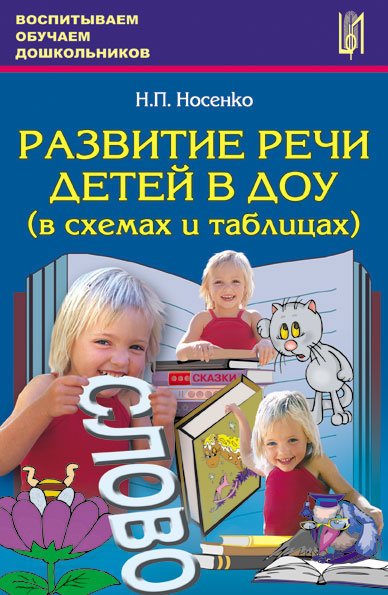 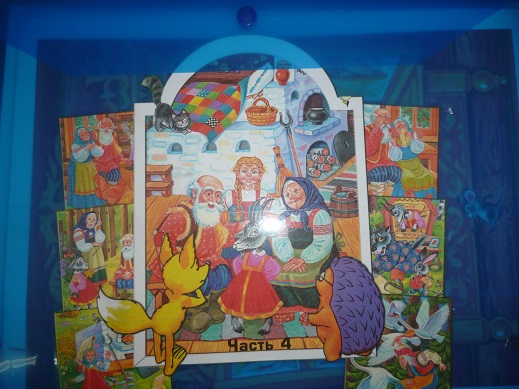 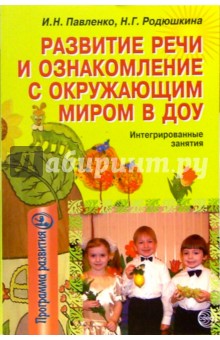 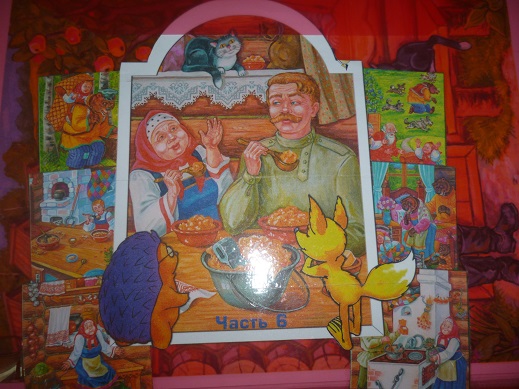 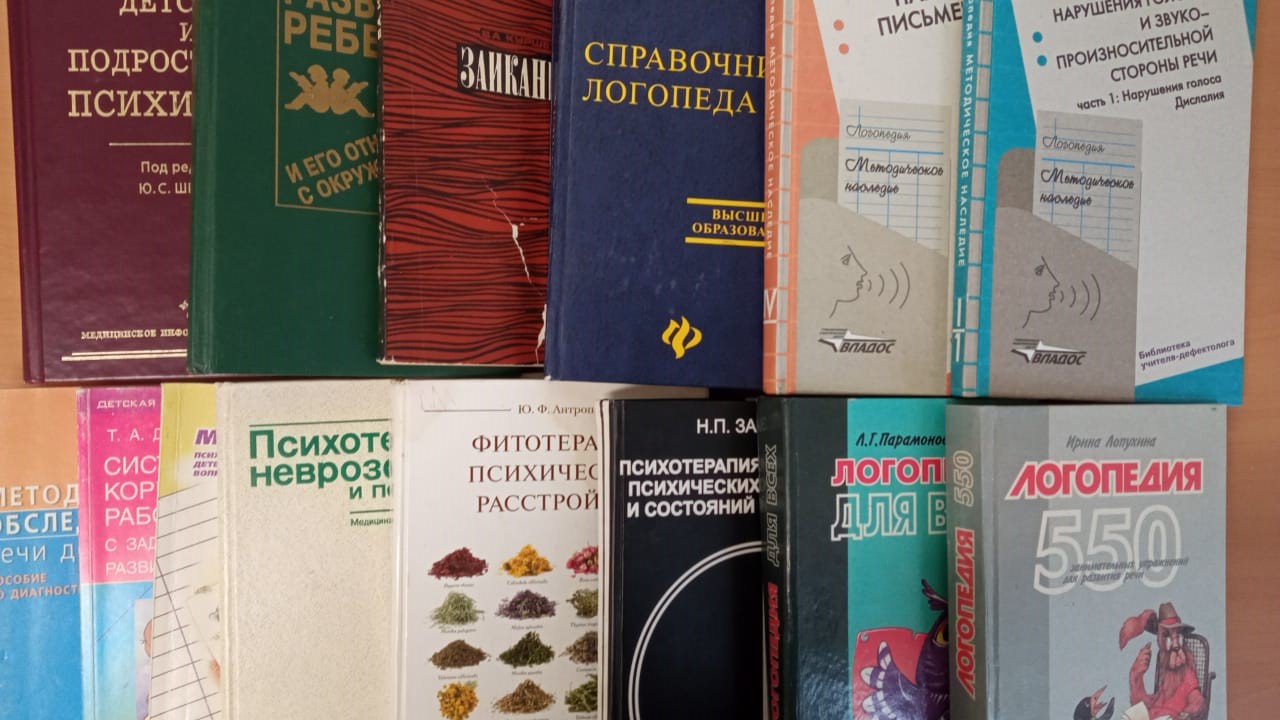 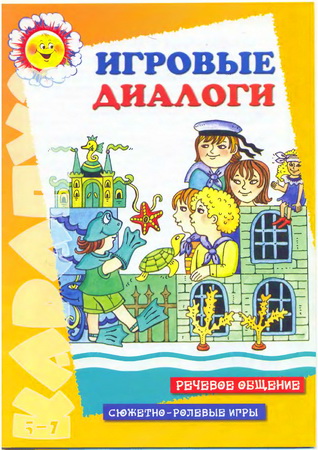 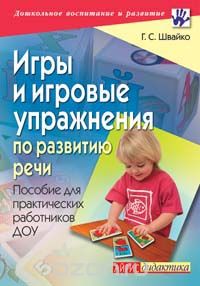 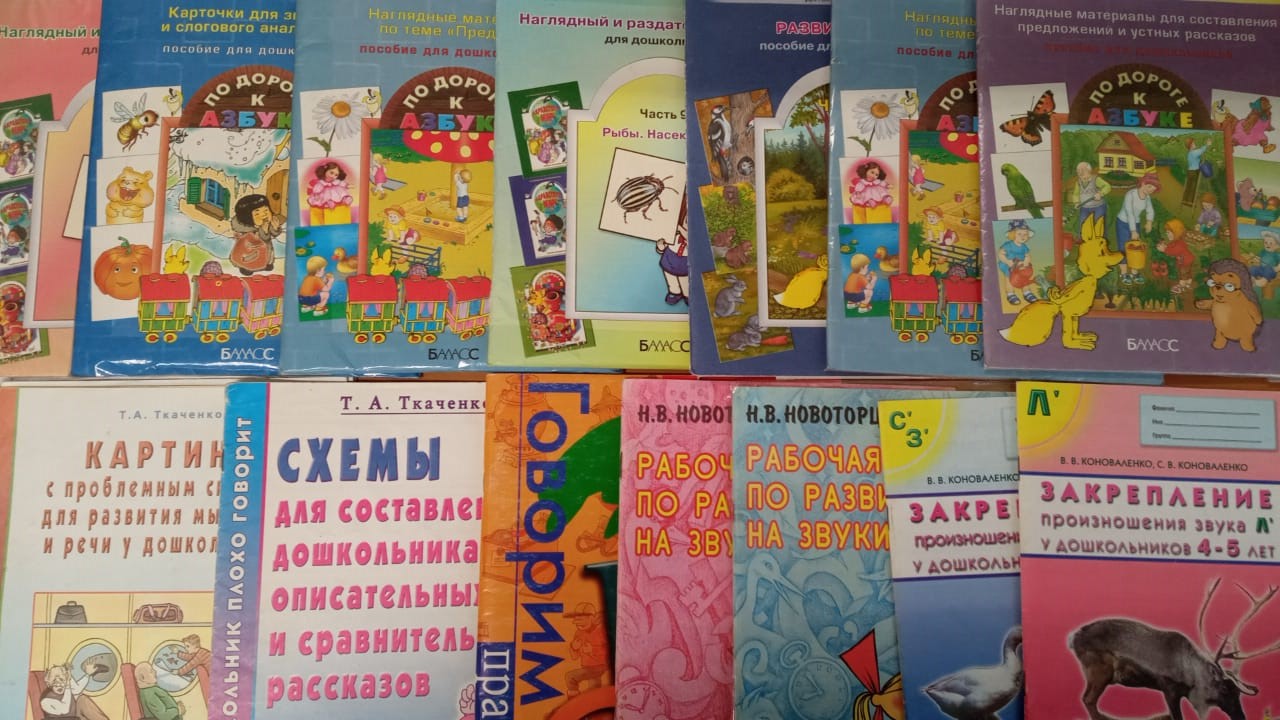 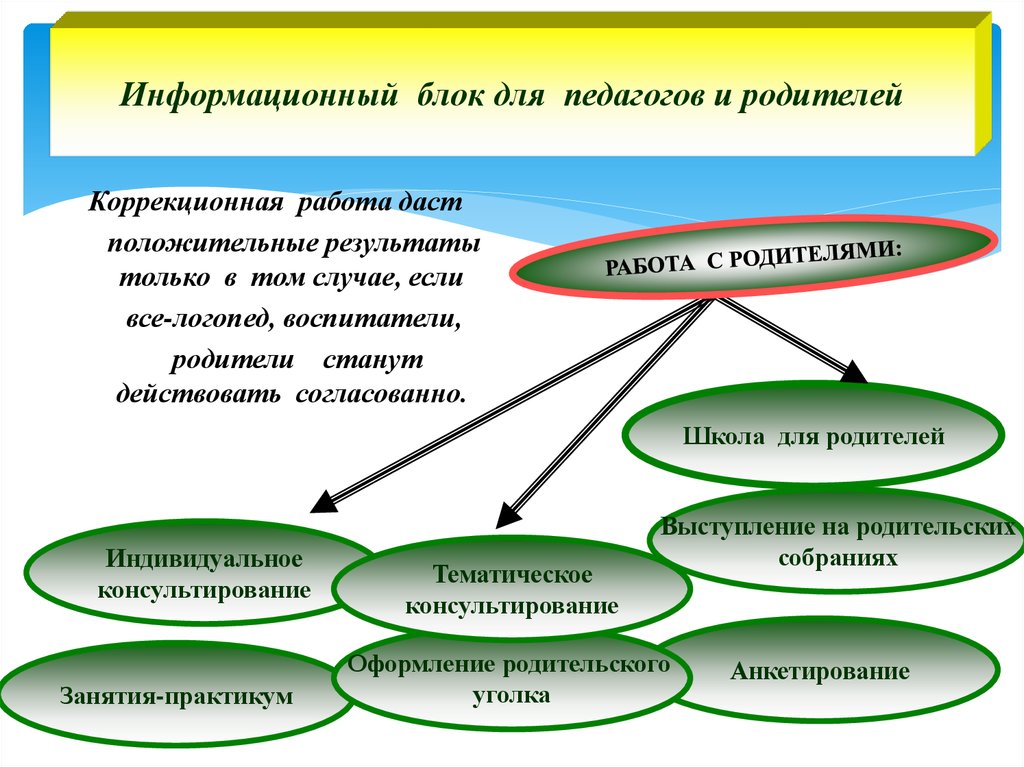 Речь часто определяется как озвученная мысль или форма существования ребенка. Потому, заботясь о богатстве, активности, связности речи, мы решаем проблему продуктивности 
мышления. По содержанию 
речи, ее грамотности мы 
судим об интеллектуальном 
уровне дошкольника, 
определяя его готовность 
к школе, т.е., перефразируя 
пословицу, можно сказать 
«Встречают по одежке, а 
провожают по уму, о 
котором судят по речи 
Человека».
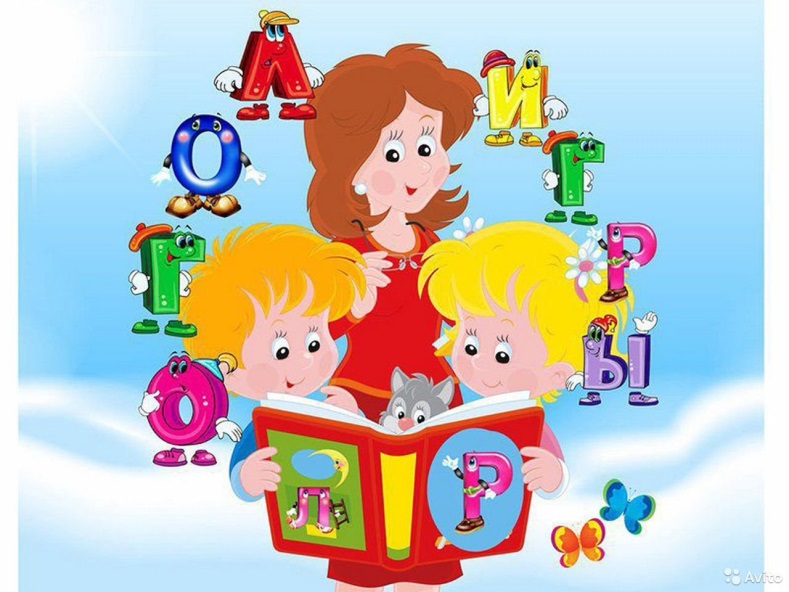